如何觀看服務紀錄及評估報告
個別服務紀錄
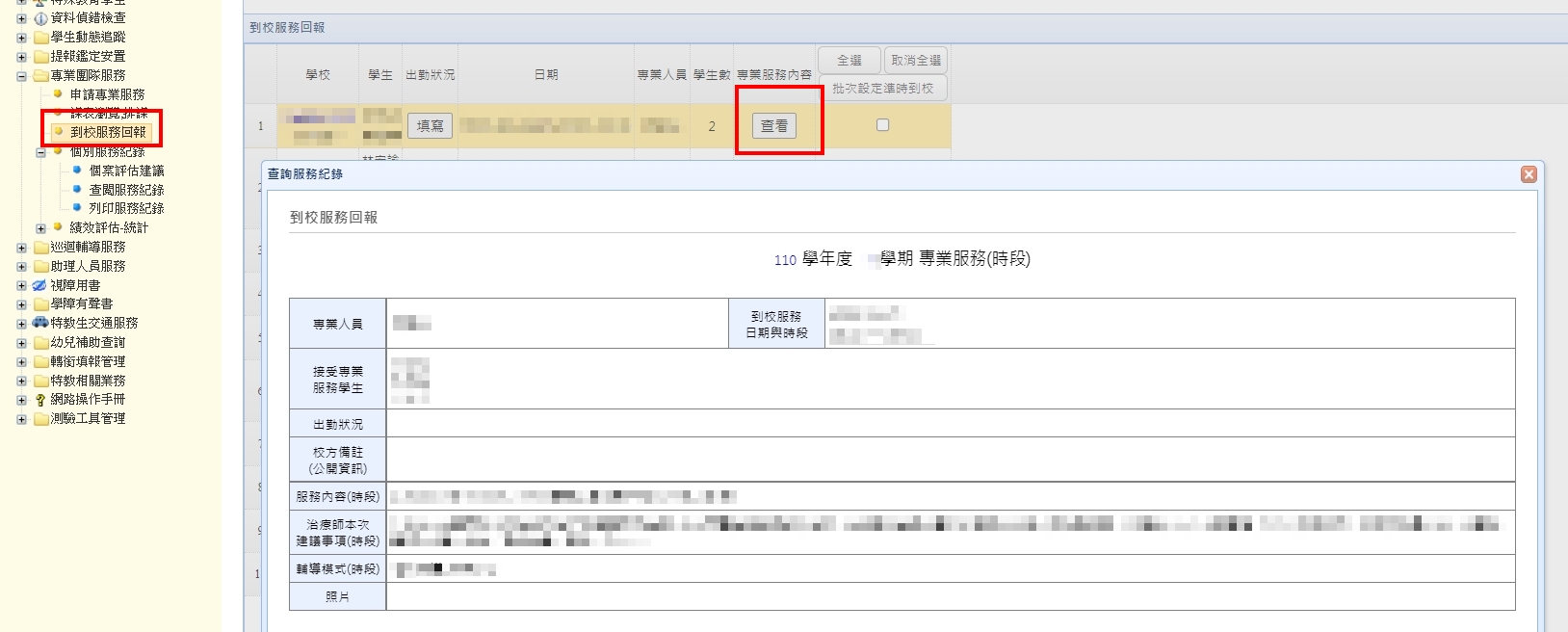 個案評估報告
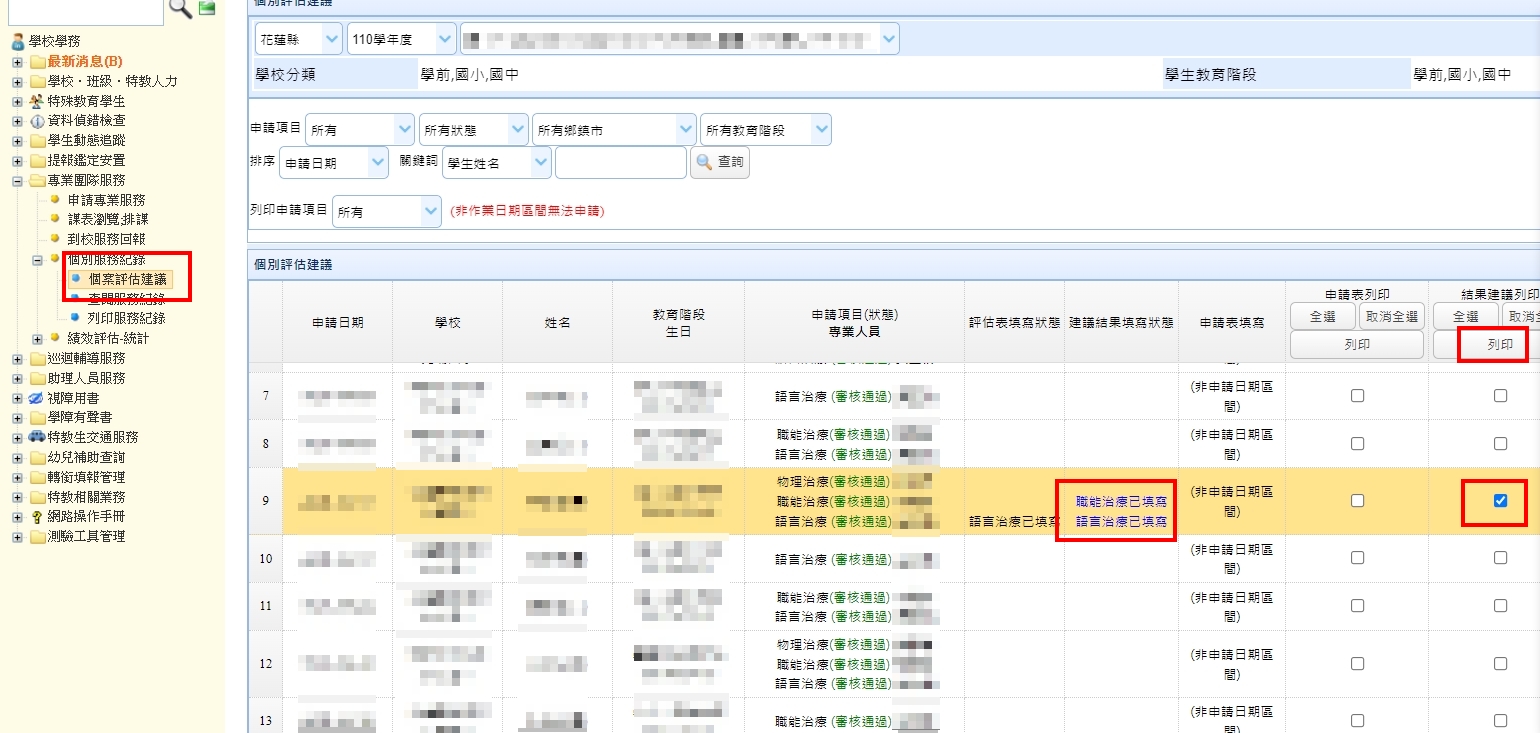